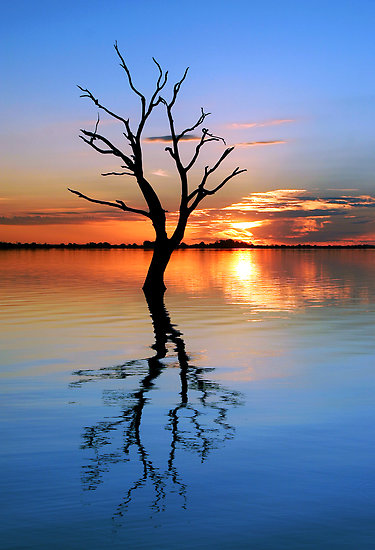 Quiet and StillGeraldine Doggett
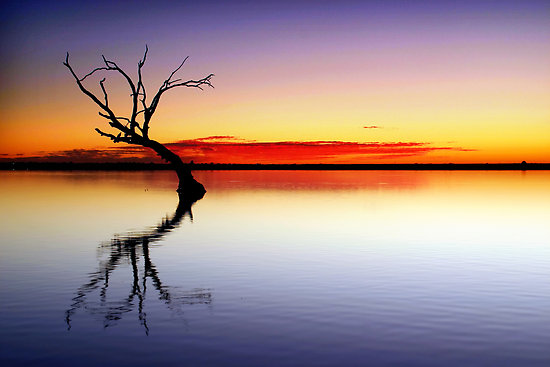 I stretch my hands above my head,
I shake them all around. 
I let them fall don’t slowly, 
they won’t make a sound.

I rest them on my knees, 
I keep my body steady.
My heart is beating quietly, 
I’m listening now I’m ready.

I’m still, I’m still, I’m quiet and still.